Ideal Gas Law
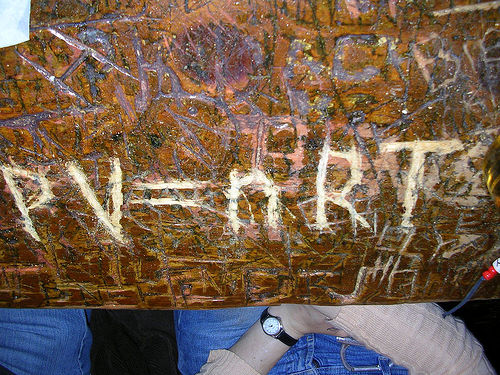 Gas laws reviewed
What variables does Boyle’s law compare?

What variables does Charles’ law compare?


What variables does Gay-Lussac’s law compare?


What variables does the Combined Gas Law compare?
Gas laws reviewed cont.
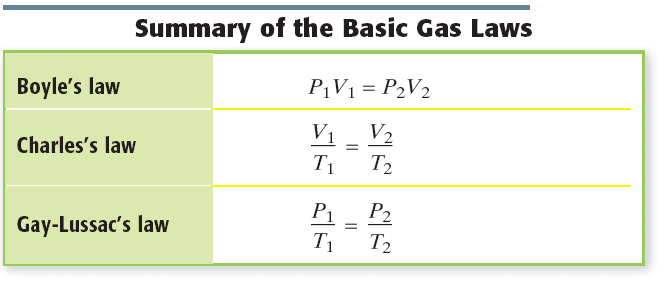 Other Conditions?
All of these gas laws compare three quantities, pressure, volume and temperature.

But a gas sample can be further characterized by a fourth quantity, the number of moles of gas in the sample.
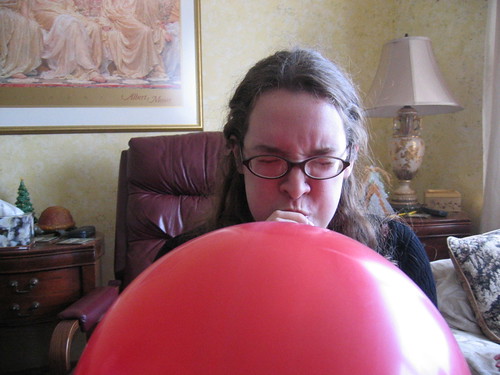 The Law of Combining Volumes of Gases
What volume of hydrogen chloride gas would you expect to form when 10L of hydrogen gas reacts with 10L of chlorine gas (all at the same T&P)



Predict the amount of water vapour formed when 10L of hydrogen gas react with 5L of oxygen, all gases are at the same temperature and pressure.
The Law of Combining Volumes of Gases
When gases react, the volume ratio in a gas reaction is consistent with the mole ratio from the balance chemical reaction equation, assuming pressure and temperature of the gases are constant.
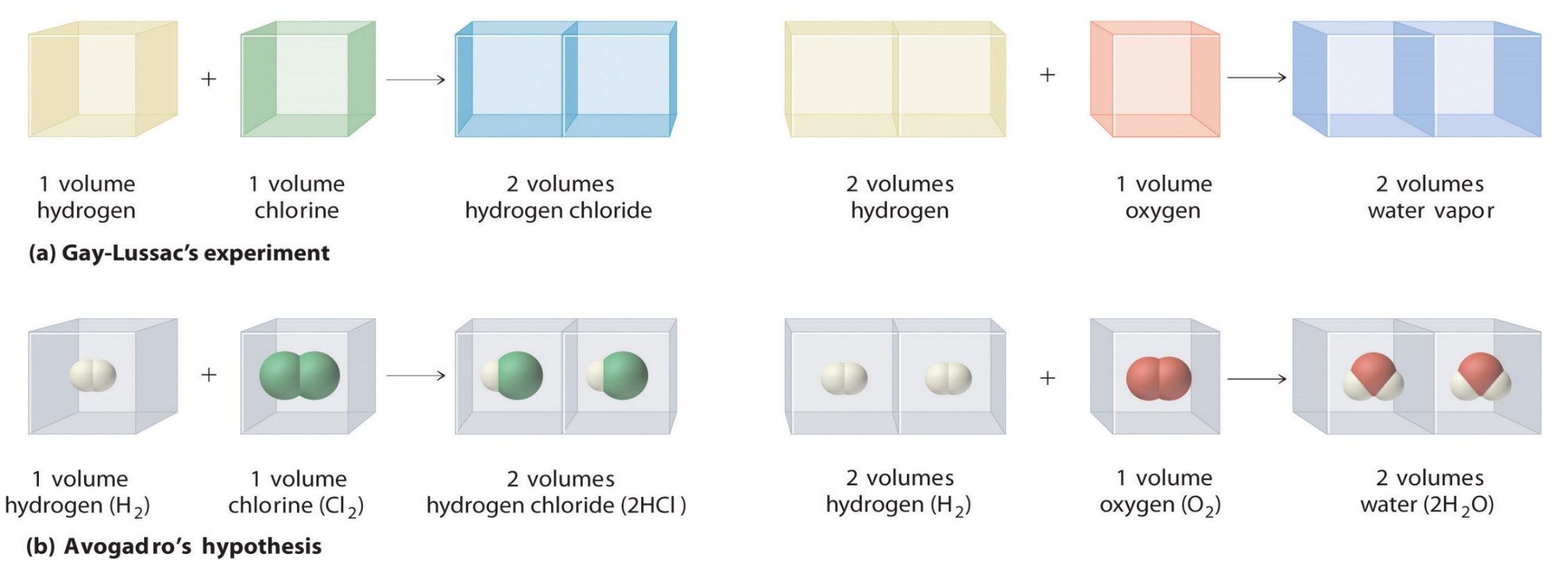 The Law of Combining Volumes of Gases
1 L of hydrogen + 1 L of chlorine  2 L of hydrogen chloride
H2(g) + Cl2(g)  2HCl(g)

2 L of hydrogen + 1 L of oxygen = 2 L of water vapour
2H2(g) + O2(g)  2H2O(g)

3 L of hydrogen + 1 L of nitrogen = 2 L of ammonia
3H2(g) + N2(g)  2NH3(g)

Moles ratios = Volume ratios
Mass is always conserved; but the volume of a gas is not.
Avogadro’s Law
Avogadro’s Law – equal volumes of gases at the same temperature and pressure contain equal numbers of particles.
Volume is directly proportional to the number of moles when temperature and pressure are constant.
Mathematically, his law is expressed as:
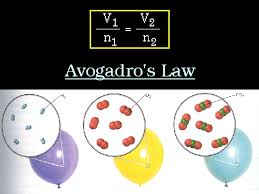 Example
A 0.025 mol sample of oxygen gas has a volume of 155 mL at a certain temperature and pressure.  What will the volume of the gas be if 0.036 mol of oxygen gas are added to the container under the same conditions?
V1 = V2
n1     n2
155 mL	=	V2
	0.025 mol	(0.025 + 0.036)mol


V2 = 378.2 mL = 380 mL
Practice Time
Page 579 #1-3
Molar Volume of a Gas
At STP conditions, 1.0 mol of any gas will have a volume of 22.4 L which can be used as a conversion factor between volume and moles.
*(22.4L/mol) only for gases at STP*
*SATP conditions, any gas = 24.8 L/mol*
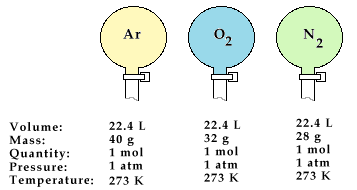 Example
A sample of gas at STP has a volume of 48.6 L. How many moles are present?
V1  =  V2
n1       n2
22.4 L   =   48.6 L
1.0 mol         n2




n2 = 2.17 mol
Practice Time
Page 580 #1-3
So when a sample contains a constant number of moles…
we can relate pressure, volume and temperature using Boyle’s, Charles’s, Gay-Lussac’s and the combined gas law, remember they all require a constant number of moles.

BUT….	Not all samples contain the same number of moles, so we have to define a new relationship
Ideal Gas Law
The Ideal Gas Law is the mathematical relationship between pressure, volume, temperature and the number of moles of a gas.
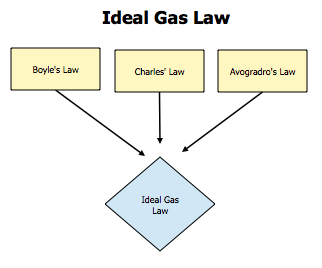 Ideal Gas Law
This law is related to the other relationships that we learned
Boyle’s Law = pressure and volume are inversely proportional
Charles’s Law = volume and temperature are directly proportional
Avogadro’s Law = volume and moles are directly proportional
So combining these we come up with the mathematical expression of the ideal gas law…
PV=nRT
P= Pressure in kilopascals
V= Volume in litres
n= Number of moles
T= Temperature in Kelvin

R= Ideal gas constant
The value of R is calculated using experimental values and depends on the pressure units (since we have multiple, acceptable units)
Calculating R
Using the values for the molar volume of a gas at STP, determine the Universal Gas Constant.
R: The Universal Gas Constant
Try One:
What is the pressure in kilopascals exerted by a 0.500 mol sample of nitrogen gas in a 10.0 L container at 298 K?
Given: V= 10.0 L	    T= 298 K	    n= 0.500 mol
Required:  P in kPa
PV=nRT
P=nRT
	V
Use the R for kPa which is 8.314 L.kPa/mol.K
Plug and chug…
Pressure of N2 = 124 kPa
Example
What is the volume, in litres, of 0.250 mol of oxygen gas at 20.0 °C and 0.974 atm pressure?
Given: P=0.974 atm	    n= 0.250 mol	    T= 273.15+20.0=293.15 K
Required: Volume
PV=nRT
V=nRT
	P
Use the R for atm which is 0.0821 L.atm/mol.K
Plug and chug…
Volume of oxygen gas is 6.17 L
If you don’t want to remember all the values for R
I would suggest remembering the R for kPa (8.134 L.kPa/mol.K)

If the problem gives a gas pressure in a unit other than kPa, do a pressure conversion to turn it into kPa.
1 atm = 760 mmHg = 760 torr = 101.325 kPa
Practice and Check
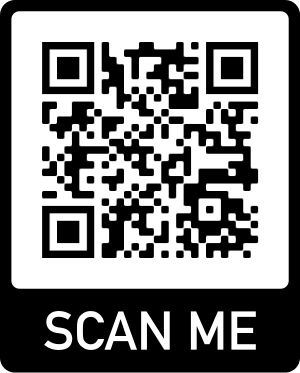 Read sections 12.1 & 12.2
Page 587 #1-3
Take the Check Your Understanding Quiz